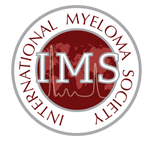 17th International Myeloma WorkshopHynes Convention Center ● Boston, USASeptember 12-15, 2019
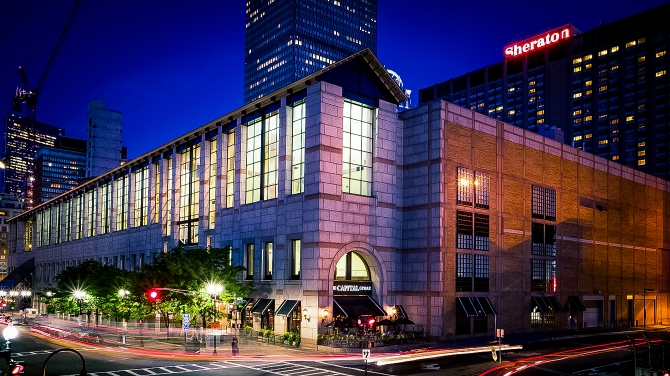 www.imw2019boston.org